Welcome to CACFP Ounce Equivalents in Recipes Training
To access a recording of this presentation, please use this link: https://us02web.zoom.us/rec/share/uc_0DKnFRlqcbdkLi6MF0rRcV7zsAJI7tEvfyfpoeehtjsrrezoy6CuVFt0di_8k.QVIBnkYYV9X5Dvfj
1
Determining Oz Eq of Grains in Recipes Worksheet
FY22 CACFP Training
Current USDA nondiscrimination statement
In accordance with Federal civil rights law and U.S. Department of Agriculture (USDA) civil rights regulations and policies, the USDA, its Agencies, offices, and employees, and institutions participating in or administering USDA programs are prohibited from discriminating based on race, color, national origin, sex, disability, age, or reprisal or retaliation for prior civil rights activity in any program or activity conducted or funded by USDA.  
 
Persons with disabilities who require alternative means of communication for program information (e.g. Braille, large print, audiotape, American Sign Language, etc.), should contact the Agency (State or local) where they applied for benefits.  Individuals who are deaf, hard of hearing or have speech disabilities may contact USDA through the Federal Relay Service at (800) 877-8339.  Additionally, program information may be made available in languages other than English.
 
To file a program complaint of discrimination, complete the USDA Program Discrimination Complaint Form, (AD-3027) found online at: How to File a Complaint, and at any USDA office, or write a letter addressed to USDA and provide in the letter all of the information requested in the form. To request a copy of the complaint form, call (866) 632-9992. Submit your completed form or letter to USDA by: 
 
(1)     mail: U.S. Department of Agriculture 
          Office of the Assistant Secretary for Civil Rights 
          1400 Independence Avenue, SW 
          Washington, D.C. 20250-9410; 
 
(2)      fax: (202) 690-7442; or 
 
(3)      email: program.intake@usda.gov.
 
This institution is an equal opportunity provider.
3
Ounce Equivalents Implementation
USDA has extended a waiver to delay the implementation of ounce equivalents for grains in the CACFP through June 30, 2022
Starting on July 1, 2022, CACFP programs are expected to begin utilizing ounce equivalents for grains
The Document and Reference Library has all previous oz eq trainings
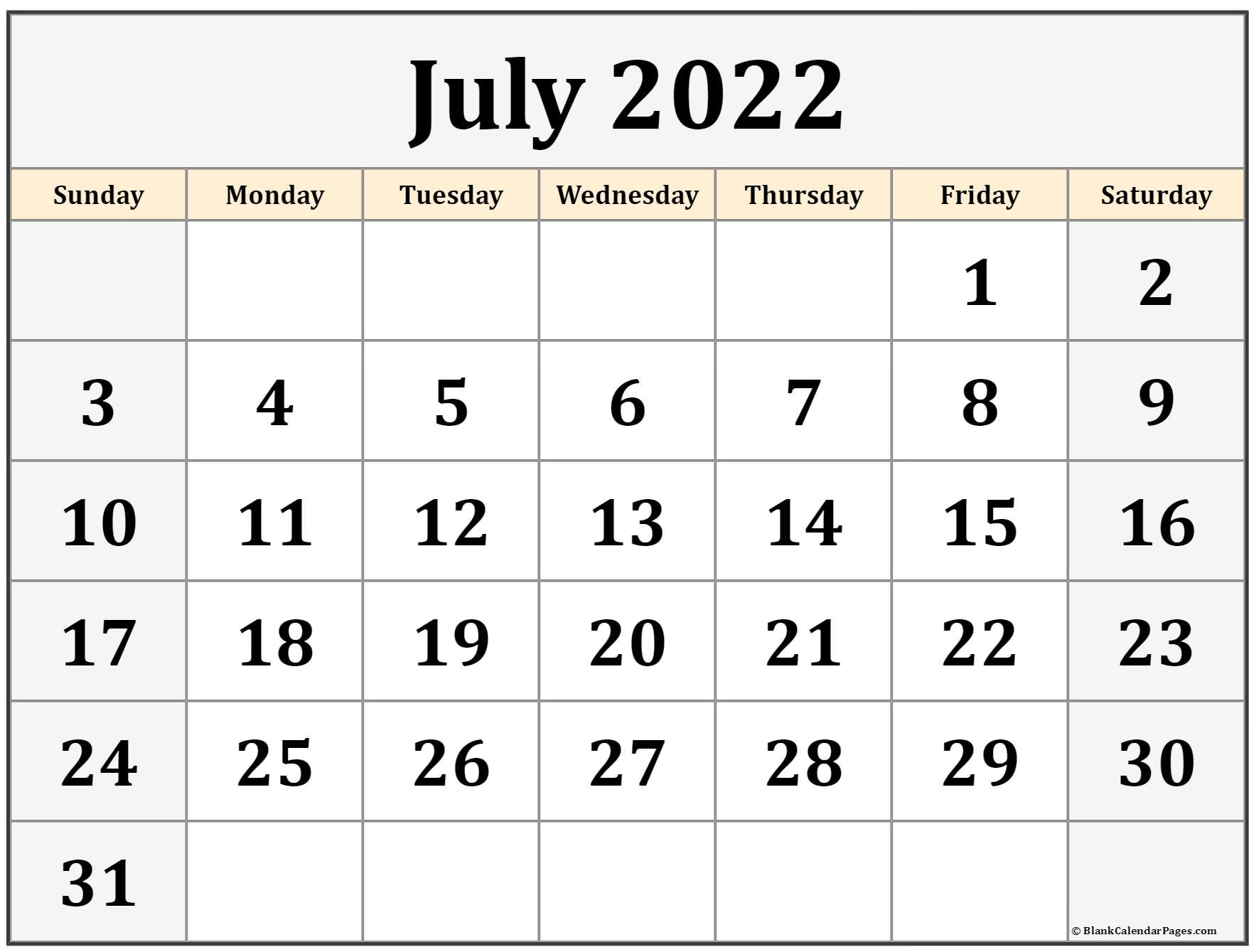 4
Goal for today
Identify how to determine the ounce equivalents of grains in a self-prepared item
Walk through the process for determining Ounce Equivalents for Grains in recipe worksheet
How to use this form
Examples
5
When will calculating ounce equivalents of grains in a recipe be necessary?
01
Determining oz eq of grains in a recipe
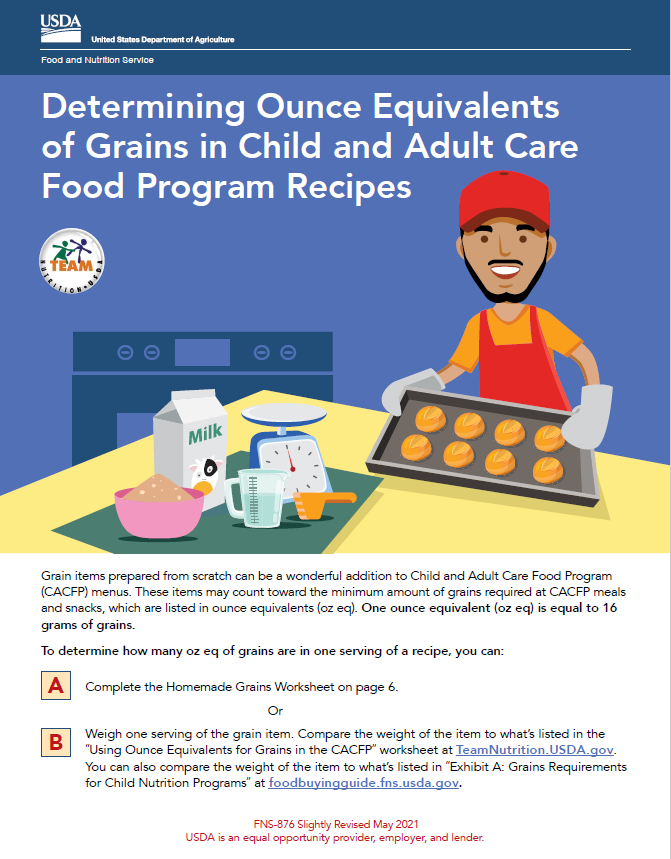 Scratch made grains items are a fantastic addition to CACFP menus
These items can count towards the grain component for a meal or snack
Programs will need to calculate grains in a recipe, and determine the appropriate serving for an individual
7
Using the Determining Ounce Equivalents of Grains in Recipes Worksheet
02
The USDA Oz Eq in Recipes Worksheet
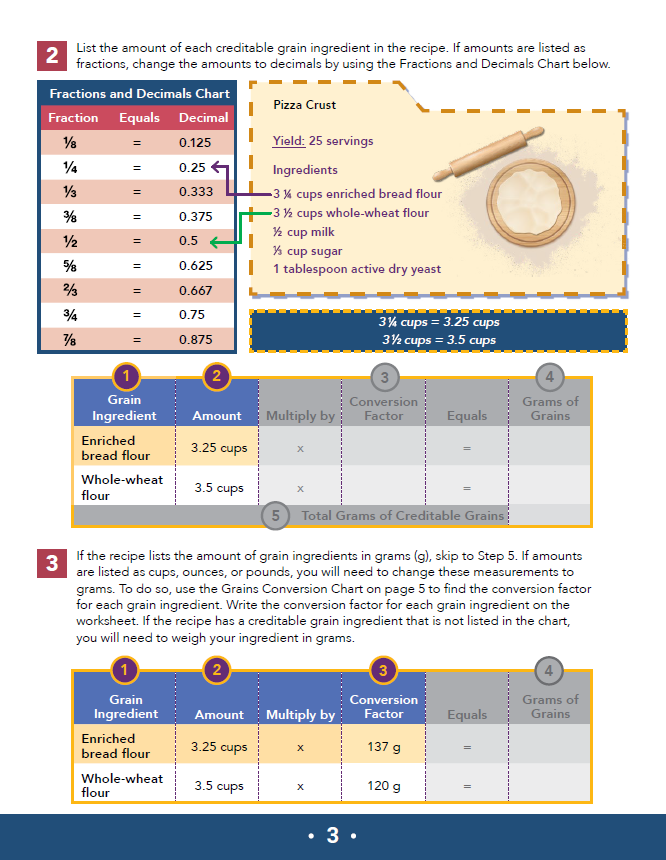 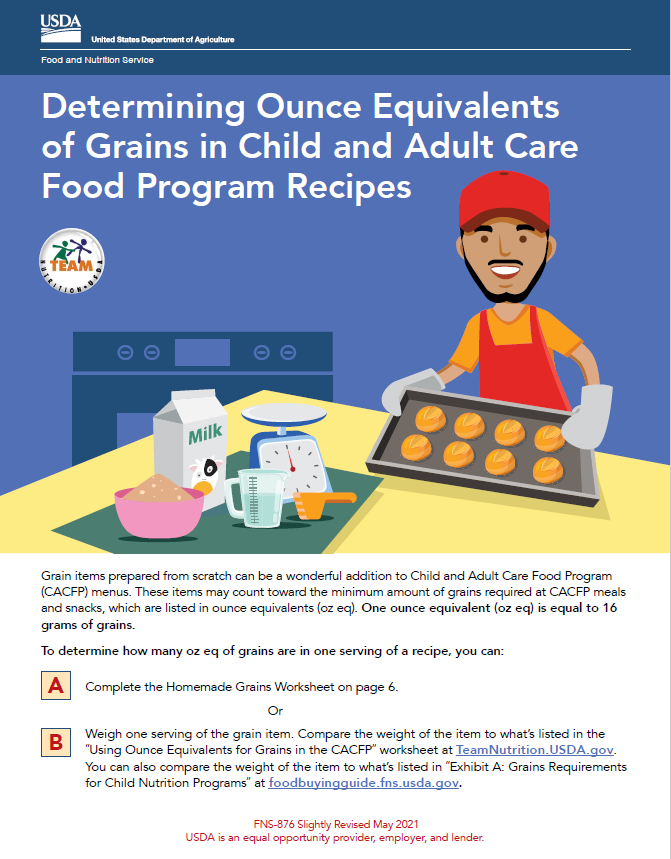 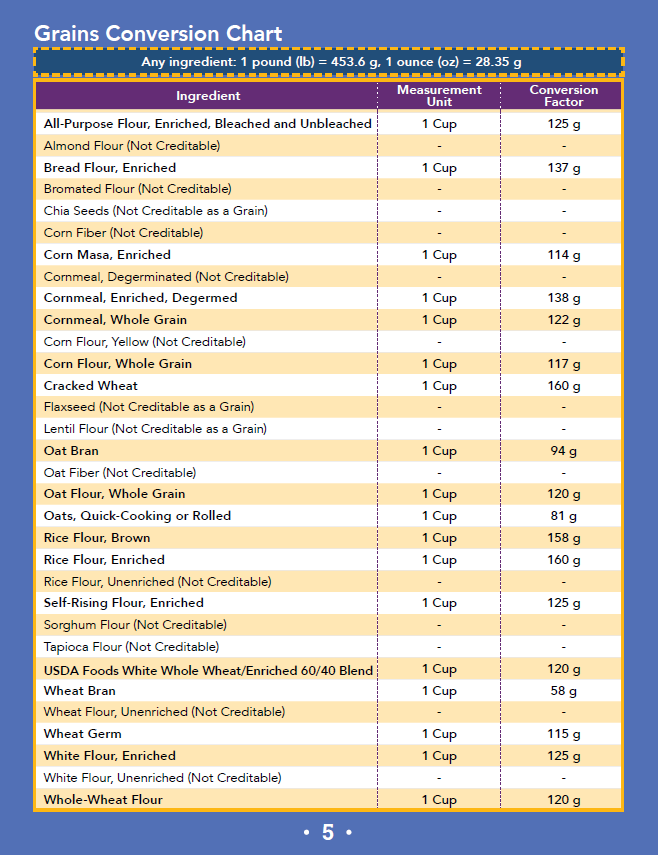 See chat for a copy of this worksheet
9
Using the worksheet
This worksheet will be useful for commonly prepared grains items made at your center/home.
Review your recipes, identify the amount to be served in ounce equivalents, and keep it with your documentation for your menu planning and shopping
You won’t have to think about it each time
10
Homemade grains worksheet
This worksheet will help to calculate the creditable grains in a recipe
11
Using the ounce equivalents worksheet
12
Step 1: What are the creditable grain ingredients?
Review the recipe and identify all the creditable grain ingredients
Use chart in worksheet to help identify commonly used grain ingredients
13
Step 2: Identify amount of grain ingredients
Identify how much of each grain ingredient is used in the recipe
If amounts are provided in fractions, convert to a decimal
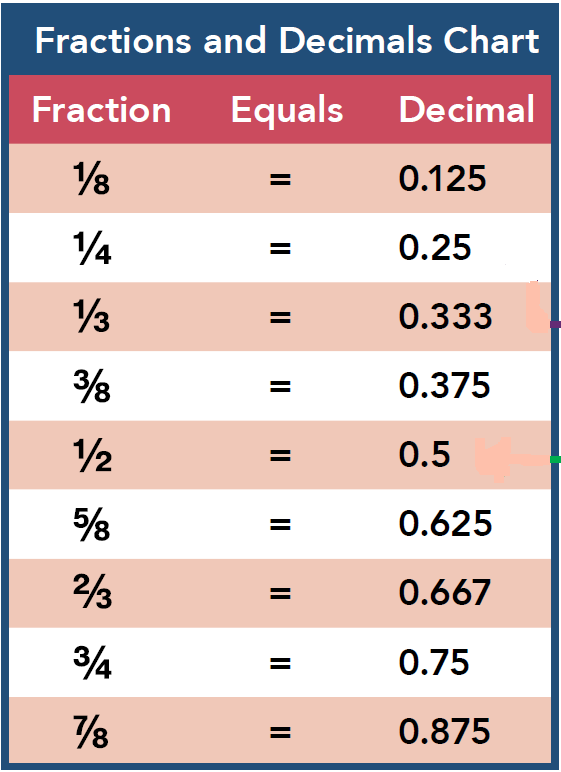 14
Step 3: Conversion factor
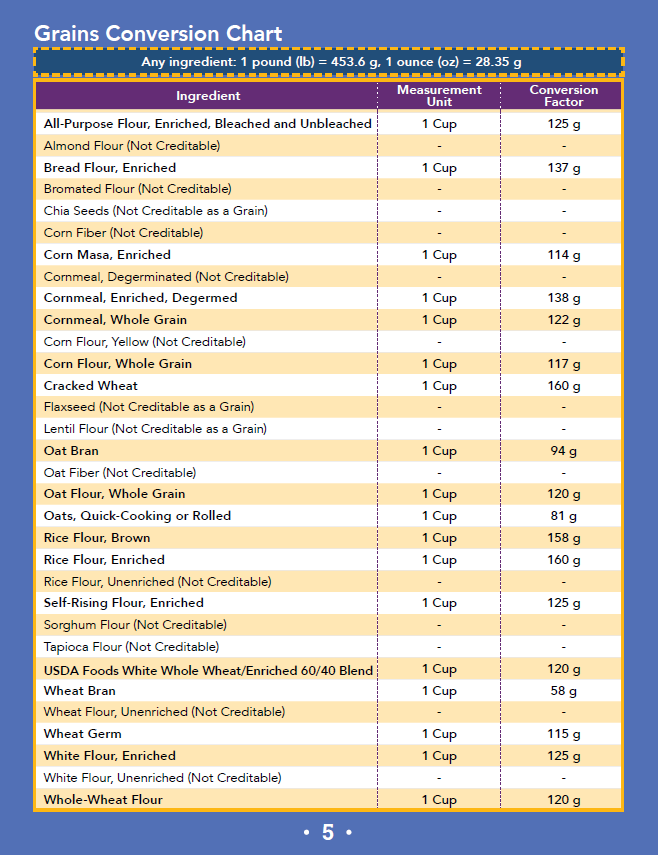 Use the chart from the worksheet to identify the conversion factor for each grain ingredient
If your grains are already listed in grams in the recipe, you can skip this step
15
Step 4: Multiply
Multiply the amount of the grain ingredient by the conversion factor to determine the grams of grain ingredient
If you have weighed the ingredient, enter that weight under the “Grams of Grains” column
16
Step 5: Sum
Add all the grams of creditable grain ingredients together to determine the total grams of grains in the recipe
17
Step 6: Identify grams per serving
Divide the total grams of creditable grains (from the last step) by the number of servings, or yield, from the recipe
This tells you the amount of grains per serving
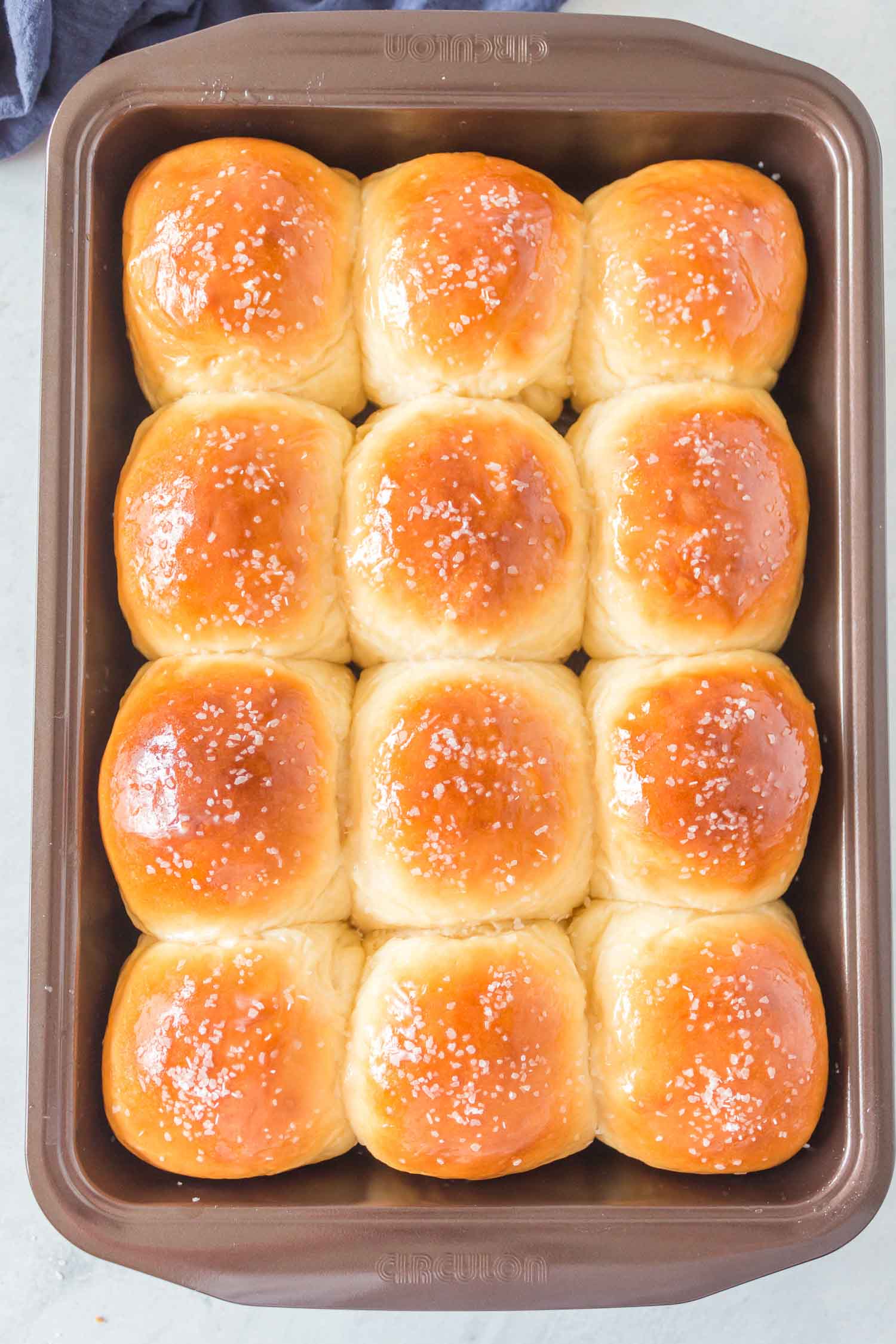 18
Steps 7 & 8: Divide by 16 grams, and rounding
Divide the total number of grams of creditable grains by 16 grams
This will tell you how many ounce equivalents of grains are in each serving
If the answer from the previous step ends in a decimal, round down to the nearest 0.25oz eq of grains
Review ounce equivalents table to determine amount needed for age group/meal service
19
Examples
03
Example 1: Granola
FNP’s Outside School Hours Center is preparing granola to serve with breakfast for their participants over school vacation
Using the recipe, we need to identify the ounce equivalents of grains served in this recipe
Recipe:
3 ½ cups rolled oats
¼ cup brown sugar
½ teaspoon salt
¼ teaspoon cinnamon
1/3 cup coconut oil
1/3 cup honey
4 teaspoons vanilla extract

Serving: ¼ cup per participant (using old grains serving sizes)
Yield: 5 cups
Total number of servings per batch: 20
21
Step 1: What are the creditable grain ingredients?
Review the recipe and identify all the creditable grain ingredients
Rolled oats is the only grain ingredient in this recipe
Recipe:
3 ½ cups rolled oats
¼ cup brown sugar
½ teaspoon salt
¼ teaspoon cinnamon
1/3 cup coconut oil
1/3 cup honey
4 teaspoons vanilla extract

Serving: ¼ cup per participant (using old grains serving sizes)
Yield: 5 cups
Total number of servings per batch: 20
22
Step 1: What are the creditable grain ingredients?
23
Step 2: Identify amount of grain ingredients
Identify how much of each grain ingredient is used in the recipe
If amounts are provided in fractions, convert to a decimal

3 ½ cups= 3.5 cups
Recipe:
3 ½ cups rolled oats
¼ cup brown sugar
½ teaspoon salt
¼ teaspoon cinnamon
1/3 cup coconut oil
1/3 cup honey
4 teaspoons vanilla extract

Serving: ¼ cup per participant 
Yield: 5 cups
Total number of servings per batch: 20
24
Step 2: Identify amount of grain ingredients
25
Step 3: Conversion factor
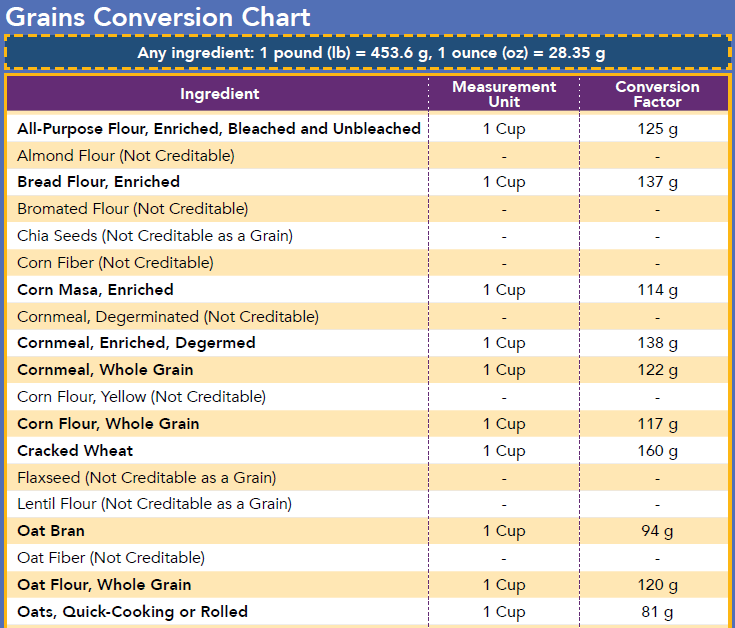 Use the chart from the worksheet to identify the conversion factor for each grain ingredient
Rolled oats have a conversion factor of:
1 cup=81g
26
Step 3: Conversion factor
27
Step 4: Multiply
Multiply the amount of the grain ingredient by the conversion factor to determine the grams of grain ingredient
If you have weighed the ingredient, enter that weight under the “Grams of Grains” column
28
Step 5: Sum
Add all the grams of creditable grain ingredients together to determine the total grams of grains in the recipe
29
Step 6: Identify grams per serving
Recipe:
3 ½ cups rolled oats
¼ cup brown sugar
½ teaspoon salt
¼ teaspoon cinnamon
1/3 cup coconut oil
1/3 cup honey
4 teaspoons vanilla extract

Serving: ¼ cup per participant (using old grains serving sizes)
Yield: 5 cups
Total number of servings per batch: 20
Divide the total grams of creditable grains (from the last step) by the number of servings, or yield, from the recipe
283.5 grams/20 servings= 14.175 grams 
This tells you the amount of grains per serving
30
Steps 7 & 8: Divide by 16 grams, and rounding
Divide the total number of grams of creditable grains by 16 grams
14.175 grams/16 grams= 0.886
If the answer from the previous step ends in a decimal, round down to the nearest 0.25oz eq of grains
0.886 rounds down to 0.75
One serving of granola provides 0.75oz eq of grains
Determine number of servings needed based on age of participant
31
Steps 7 & 8: Divide by 16 grams, and rounding
One serving of granola provides 0.75oz eq of grains
Minimum requirement is 1 oz eq
Would need to offer at least 1 1/3 servings to meet 1 oz eq
1 1/3 serving x ¼ cup= ~0.333 cup (1/3 cup)
32
Example 2: Cornbread
DESE’s Childcare Center is preparing cornbread to serve with lunch of grilled chicken, mashed potatoes, and grilled asparagus.
Using the recipe, we need to identify the ounce equivalents of grains served in this recipe
Recipe:
¾ cup enriched flour
1 cup whole yellow cornmeal
1 ½ teaspoon baking powder
½ teaspoon baking soda
½ teaspoon salt
2 tablespoons sugar
1 ½ cup buttermilk
2 eggs, slightly beaten

Total number of servings per batch: 9
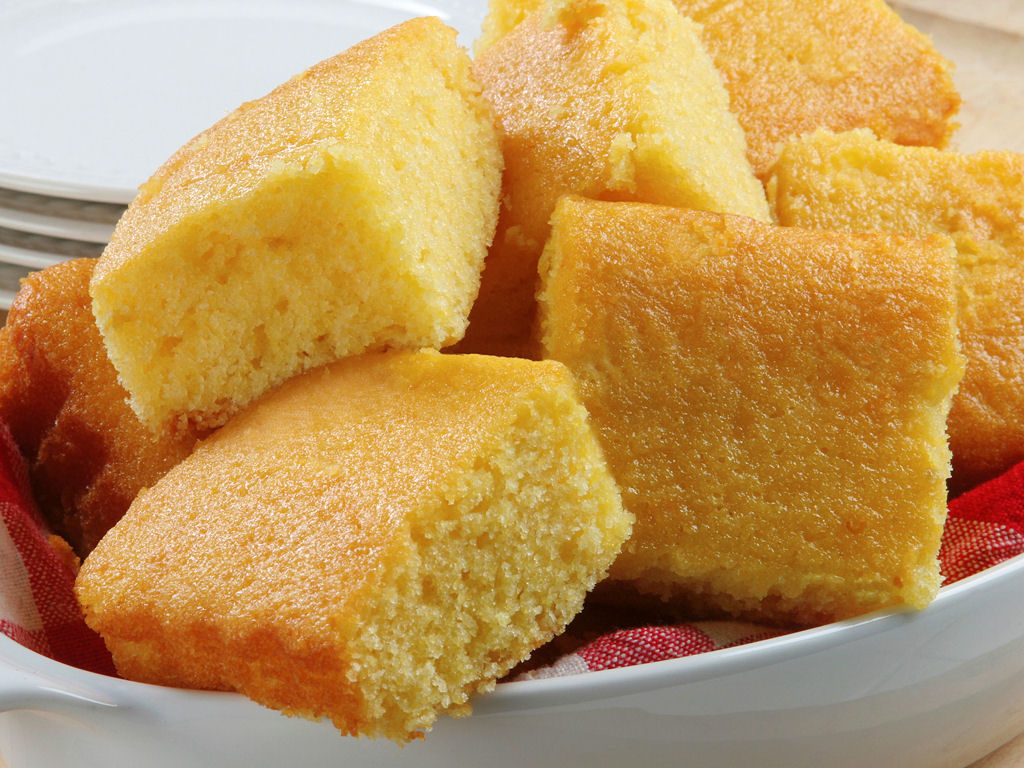 33
Step 1: What are the creditable grain ingredients?
Review the recipe and identify all the creditable grain ingredients
What is/are the grain ingredient(s)?
Use chat to enter answer
Recipe:
¾ cup enriched flour
1 cup whole yellow cornmeal
1 ½ teaspoon baking powder
½ teaspoon baking soda
½ teaspoon salt
2 tablespoons sugar
1 ½ cup buttermilk
2 eggs, slightly beaten

Total number of servings per batch: 9
34
Step 1: What are the creditable grain ingredients?
35
Step 2: Identify amount of grain ingredients
Identify how much of each grain ingredient is used in the recipe
If amounts are provided in fractions, convert to a decimal

¾ cups= 0.75 cups
Recipe:
¾ cup enriched flour
1 cup whole yellow cornmeal
1 ½ teaspoon baking powder
½ teaspoon baking soda
½ teaspoon salt
2 tablespoons sugar
1 ½ cup buttermilk
2 eggs, slightly beaten

Total number of servings per batch: 9
36
Step 2: Identify amount of grain ingredients
37
Step 3: Conversion factor
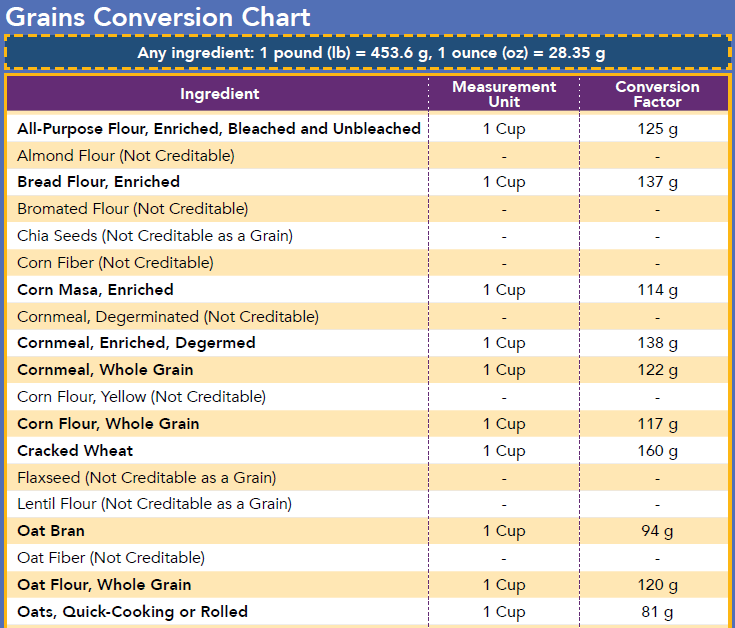 Use the chart from the worksheet to identify the conversion factor for each grain ingredient
Enriched flour has a conversion factor of:
1 cup= 125 g
Whole yellow cornmeal has a conversion factor of:
1 cup=122 g
38
Step 3: Conversion factor
39
Step 4: Multiply
Multiply the amount of the grain ingredient by the conversion factor to determine the grams of grain ingredient
If you have weighed the ingredient, enter that weight under the “Grams of Grains” column
40
Step 5: Sum
Add all the grams of creditable grain ingredients together to determine the total grams of grains in the recipe
41
Step 6: Identify grams per serving
Divide the total grams of creditable grains (from the last step) by the number of servings, or yield, from the recipe
215.75 grams/9 servings= 23.97 grams
This tells you the amount of grains per serving
Recipe:
¾ cup enriched flour
1 cup whole yellow cornmeal
1 ½ teaspoon baking powder
½ teaspoon baking soda
½ teaspoon salt
2 tablespoons sugar
1 ½ cup buttermilk
2 eggs, slightly beaten

Total number of servings per batch: 9
42
Steps 7 & 8: Divide by 16 grams, and rounding
Divide the total number of grams of creditable grains by 16 grams
23.97 grams/16 grams= 1.49
If the answer from the previous step ends in a decimal, round down to the nearest 0.25oz eq of grains
1.49 rounds down to 1.25
One piece of cornbread provides 1.25oz eq of grains
Determine number of servings needed based on age of participant
43
Example 3: Pancakes
DESE’s ADH Center is making whole wheat pancakes to serve with breakfast 
Using the recipe, we need to identify the ounce equivalents of grains served in this recipe
Recipe:
6tbs butter
3 1/3 cup whole wheat flour
6 tsp baking powder
1 ½ tsp salt
1 tsp cinnamon
½ tsp nutmeg
1 tbsp sugar
2 ½ cup milk
2 tsp vanilla extract
3 egg

Makes 32 pancakes
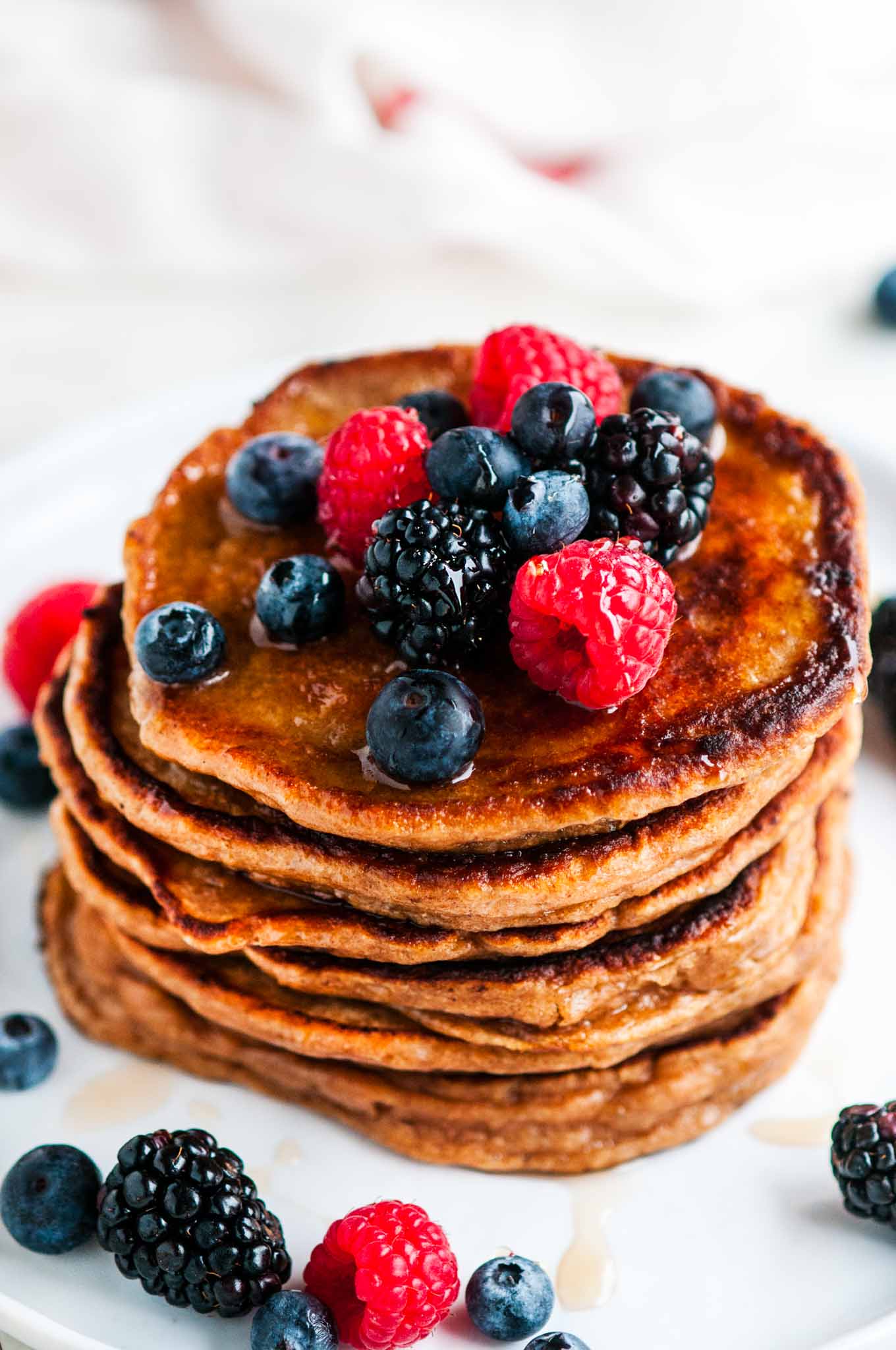 44
Step 1: What are the creditable grain ingredients?
Recipe:
6tbs butter
3 1/3 cup whole wheat flour
6 tsp baking powder
1 ½ tsp salt
1 tsp cinnamon
½ tsp nutmeg
1 tbsp sugar
2 ½ cup milk
2 tsp vanilla extract
3 egg

Makes 32 pancakes
Review the recipe and identify all the creditable grain ingredients
What is/are the grain ingredient(s)?
Use chat to enter answer
45
Step 1: What are the creditable grain ingredients?
46
Step 2: Identify amount of grain ingredients
Recipe:
6tbs butter
3 1/3 cup whole wheat flour
6 tsp baking powder
1 ½ tsp salt
1 tsp cinnamon
½ tsp nutmeg
1 tbsp sugar
2 ½ cup milk
2 tsp vanilla extract
3 egg

Makes 32 pancakes
Identify how much of each grain ingredient is used in the recipe
If amounts are provided in fractions, convert to a decimal

3 1/3 cups= 3.33 cups
47
Step 2: Identify amount of grain ingredients
48
Step 3: Conversion factor
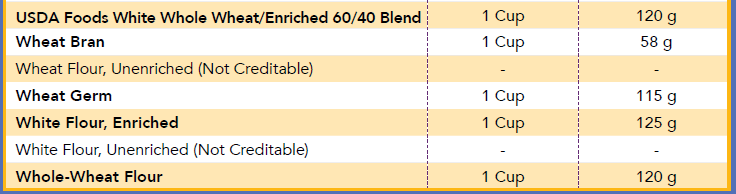 Use the chart from the worksheet to identify the conversion factor for each grain ingredient
Whole wheat flour has a conversion factor of:
1 cup= 120 g
49
Step 3: Conversion factor
50
Step 4: Multiply
Multiply the amount of the grain ingredient by the conversion factor to determine the grams of grain ingredient
If you have weighed the ingredient, enter that weight under the “Grams of Grains” column
51
Step 4: Multiply
Multiply the amount of the grain ingredient by the conversion factor to determine the grams of grain ingredient
If you have weighed the ingredient, enter that weight under the “Grams of Grains” column
52
Step 5: Sum
Add all the grams of creditable grain ingredients together to determine the total grams of grains in the recipe
53
Step 6: Identify grams per serving
Recipe:
6tbs butter
3 1/3 cup whole wheat flour
6 tsp baking powder
1 ½ tsp salt
1 tsp cinnamon
½ tsp nutmeg
1 tbsp sugar
2 ½ cup milk
2 tsp vanilla extract
3 egg

Makes 32 pancakes
Divide the total grams of creditable grains (from the last step) by the number of servings, or yield, from the recipe
399.6 grams/32 servings= 12.49
This tells you the amount of grains per serving
54
Steps 7 & 8: Divide by 16 grams, and rounding
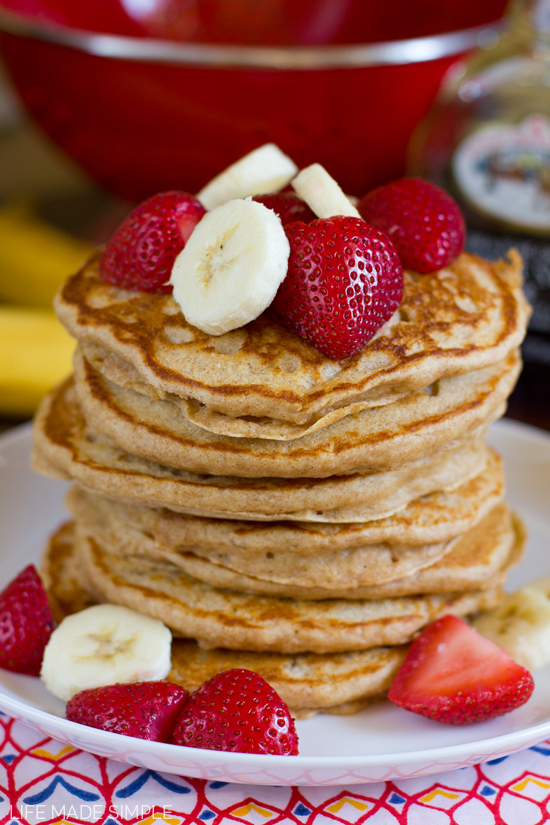 Divide the total number of grams of creditable grains by 16 grams
12.49 grams/16 grams= 0.78
If the answer from the previous step ends in a decimal, round down to the nearest 0.25oz eq of grains
0.78 rounds down to 0.75
One pancake provides 0.75oz eq of grains
How many pancakes must be offered?
Poll question
55
Steps 7 & 8: Divide by 16 grams, and rounding
One pancake provides 0.75oz eq of grains
Adults need 2 oz eq at breakfast

2 oz eq/ 0.75 oz eq= 2.667 pancakes
Round up to 3 pancakes per participant
56
Questions
03
Certificate of training completion
Please use this link to access a brief survey and get your certificate of training completion: https://survey.alchemer.com/s3/6738829/FY22-CACFP-Ounce-Equivalents-in-Recipes-Worksheet
58
[Speaker Notes: https://survey.alchemer.com/s3/6738829/FY22-CACFP-Ounce-Equivalents-in-Recipes-Worksheet]
CACFP Training Needs
We are still collecting input on what training topics our programs would like to see!
Please take 5 minutes to let me know what training topics of materials would be most beneficial:  
https://survey.alchemer.com/s3/6601545/CACFP-FY22-Training-Needs-Assessment
59
[Speaker Notes: https://survey.alchemer.com/s3/6601545/CACFP-FY22-Training-Needs-Assessment]
Questions?
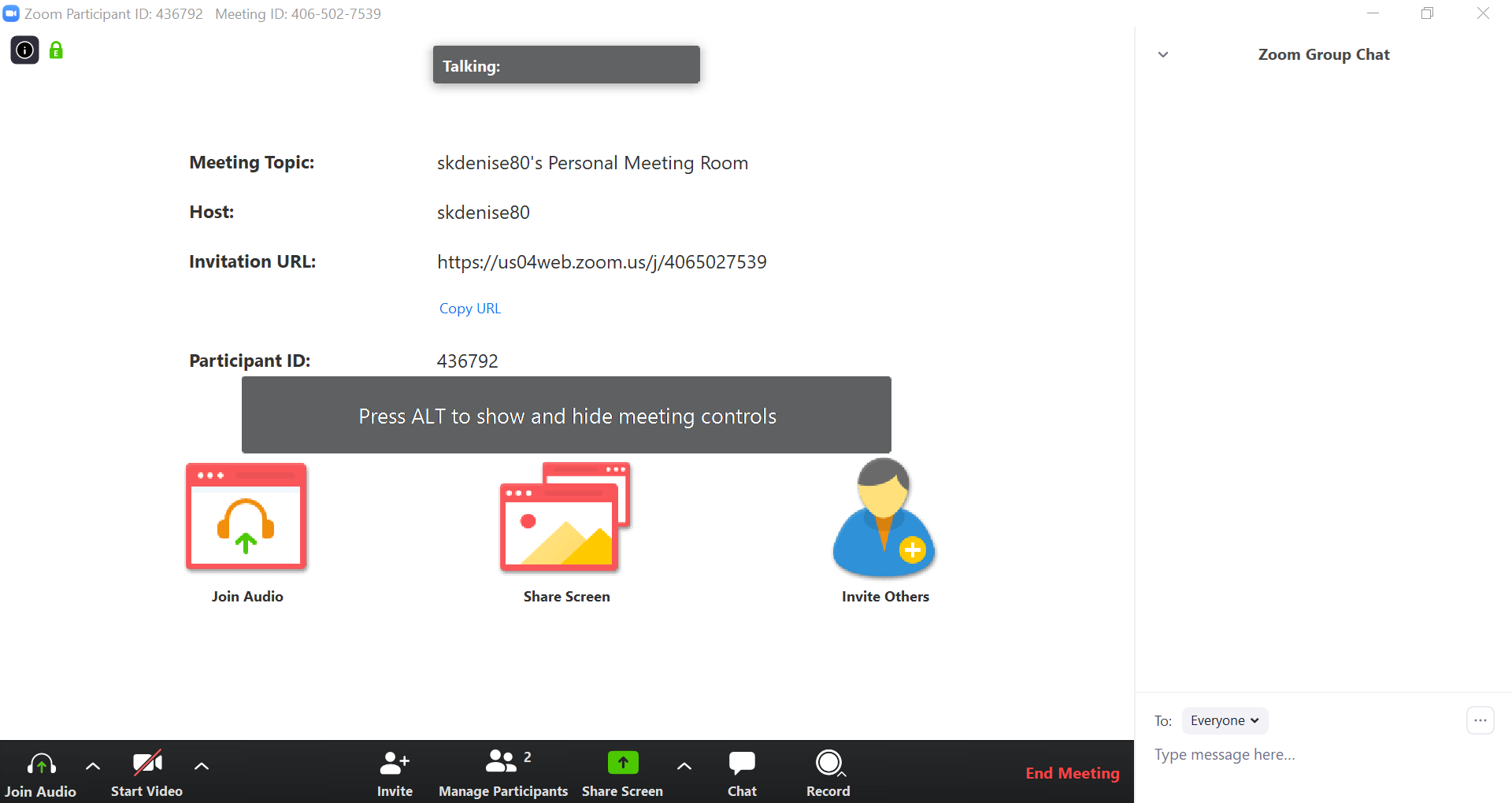 Enter your question here
To ask a question open the chat box
60
THANK YOU
Shannon Raymond, MPH
 Training Coordinator
781.338.6471
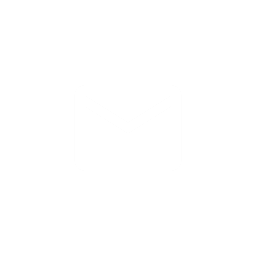 Shannon.Raymond@mass.gov
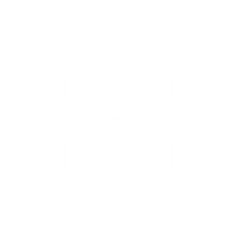 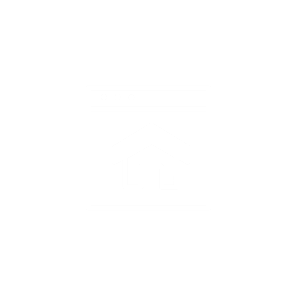 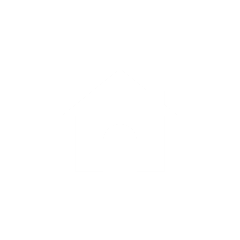 www.doe.mass.edu
75 Pleasant Street, Malden, MA 02148
[Speaker Notes: SR: Thank you]